Condition at Purchase
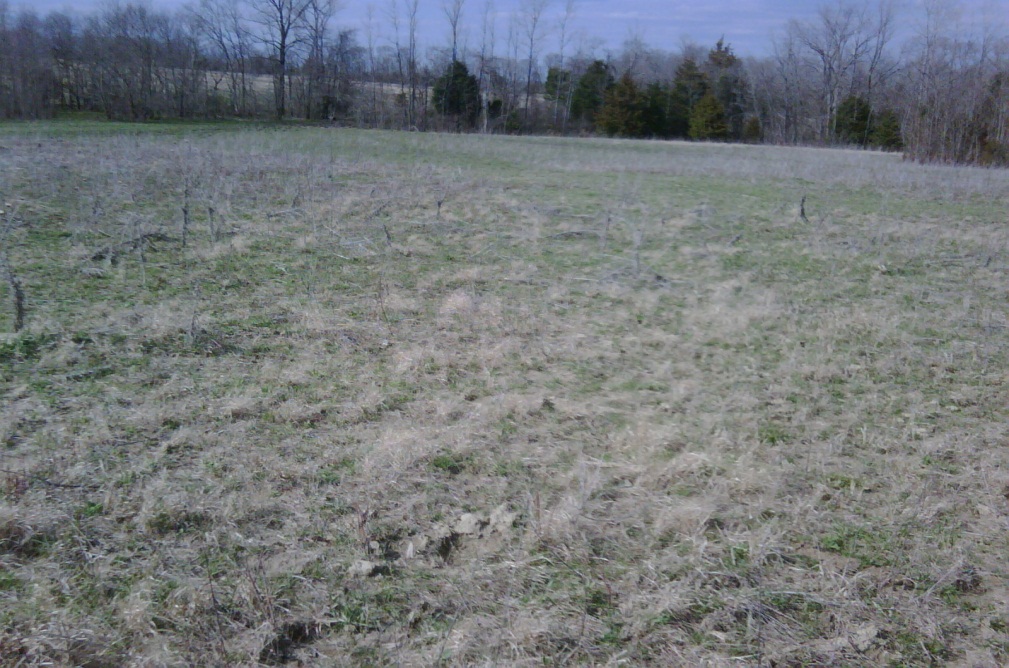 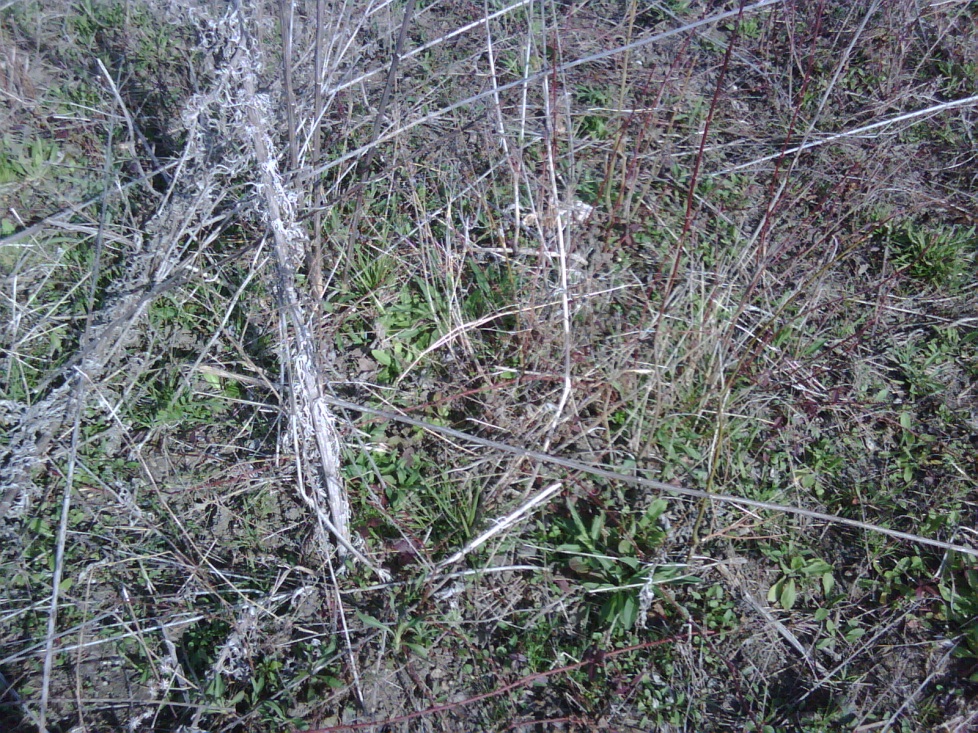 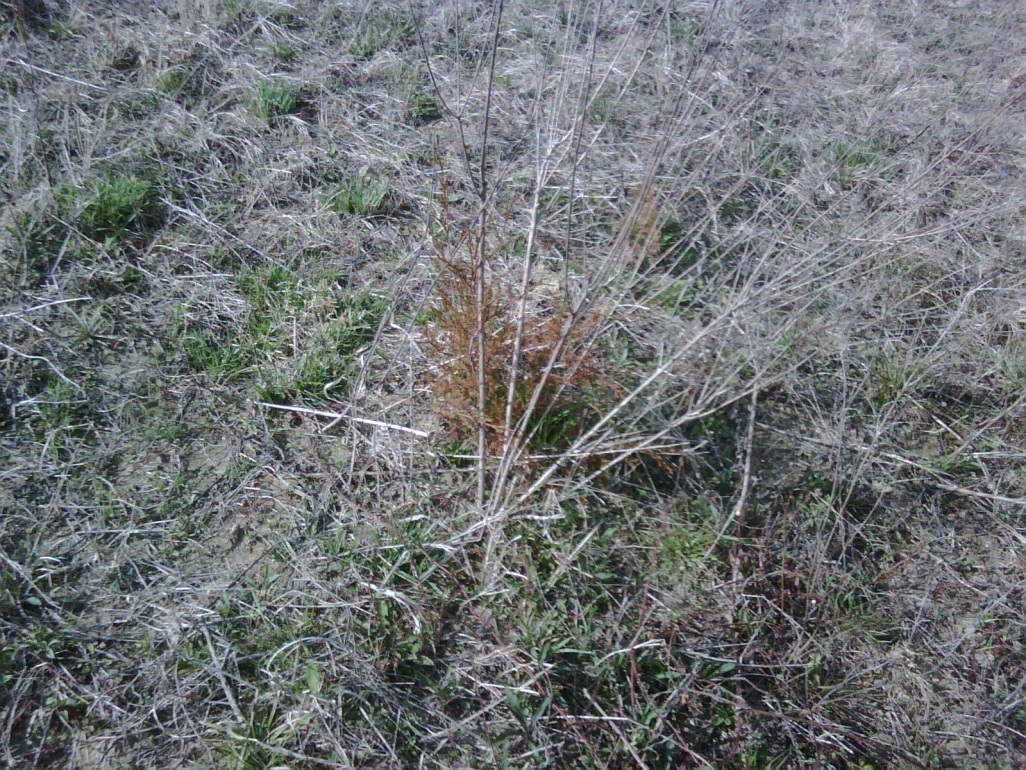 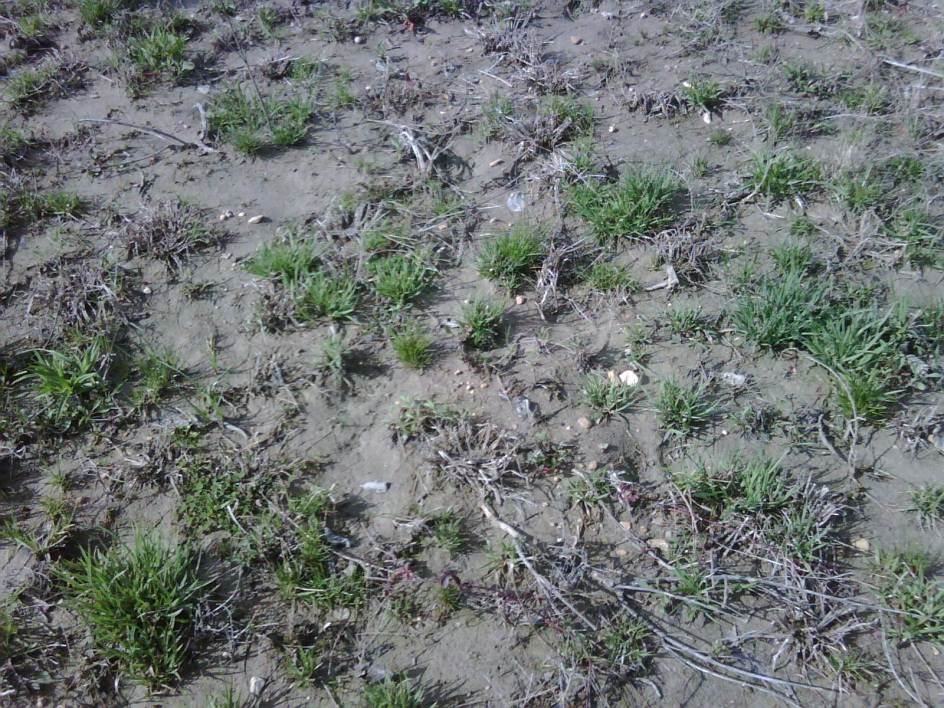 Slide Source: 
Allen Williams
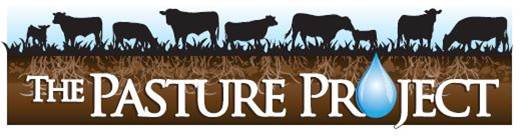